Дидактическое пособие по логопедии для учащихся  1 класса
Выполнила:
 Кожина Лариса Владимировна  учитель-логопед
 МАОУ «Ашапская СОШ»
Различаем звуки [P] – [Л]
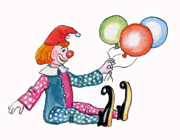 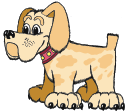 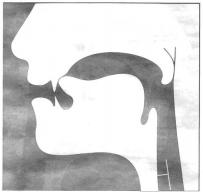 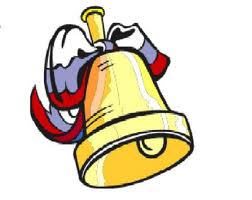 Р-Р-Р
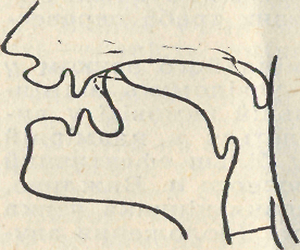 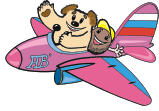 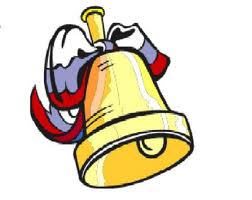 Л-Л-Л
Назови звук
ЖИВОТНЫЕ
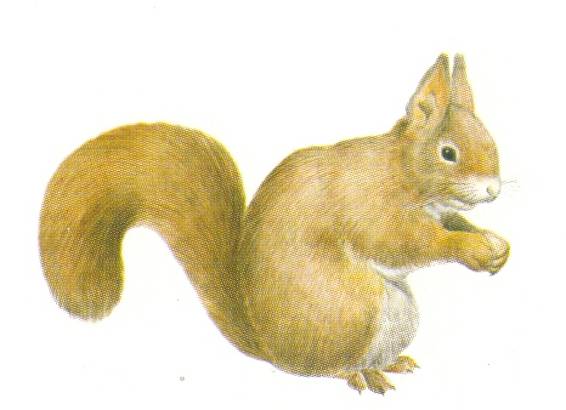 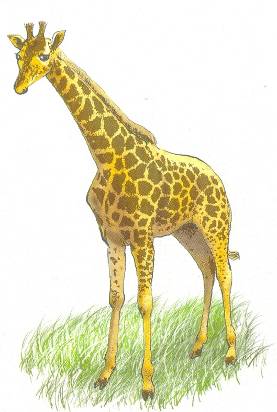 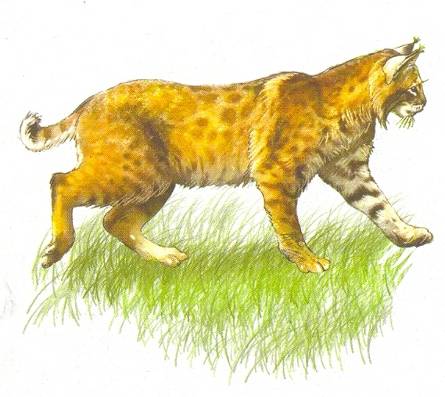 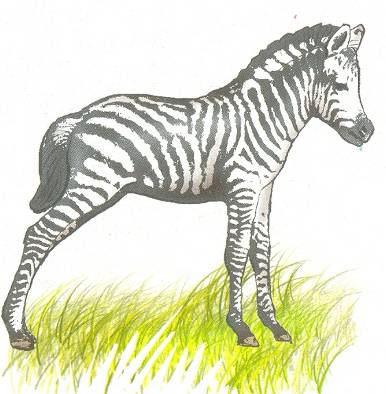 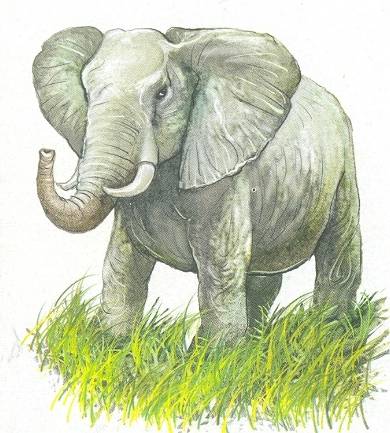 КАТЕР - ЛОДКА
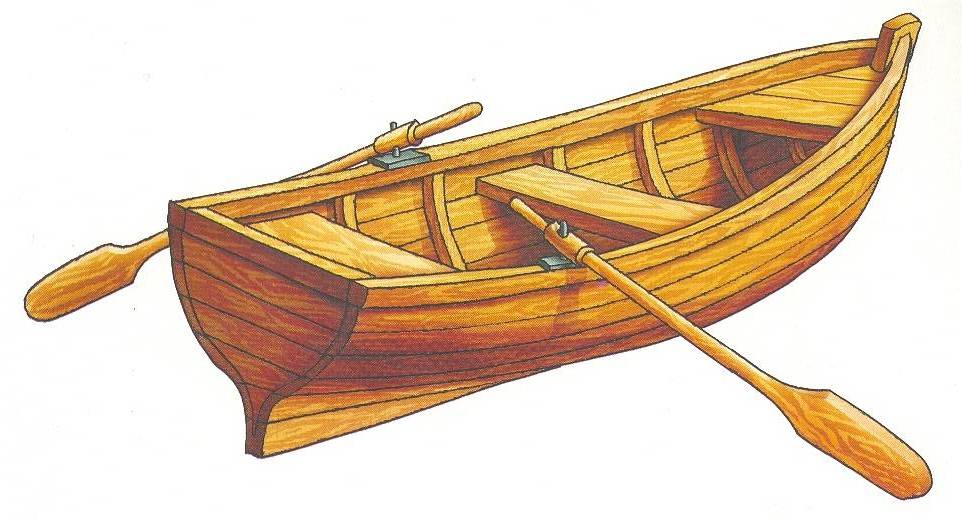 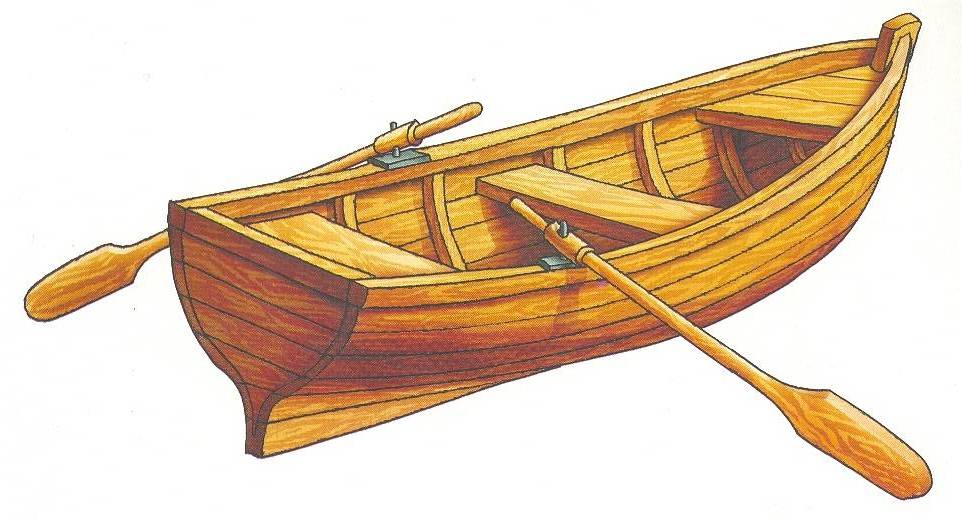 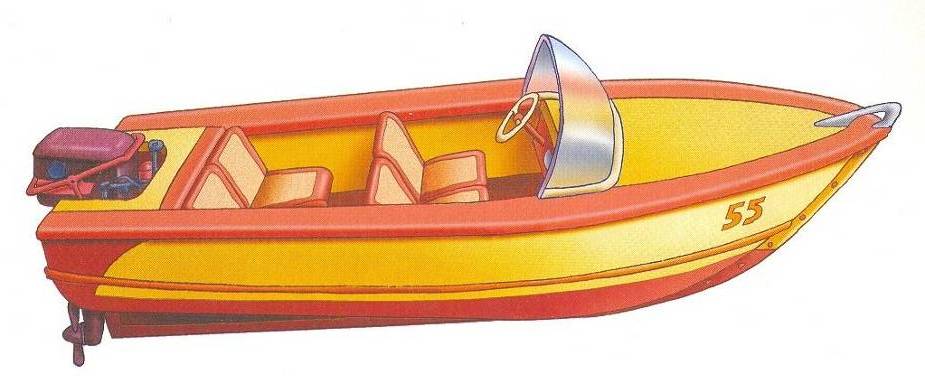 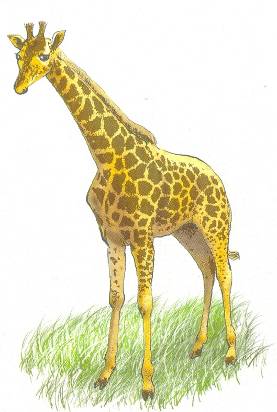 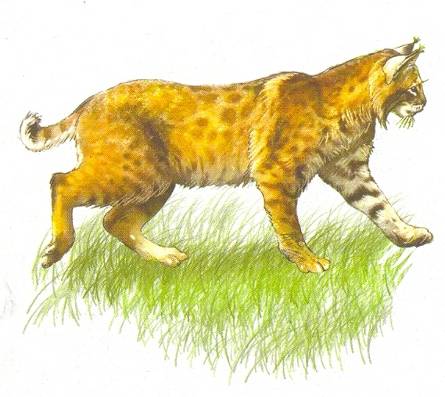 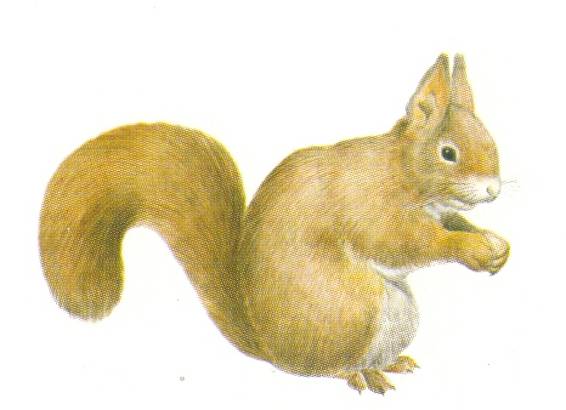 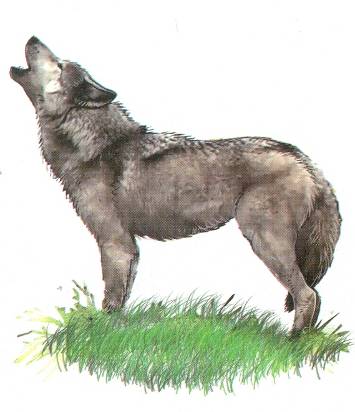 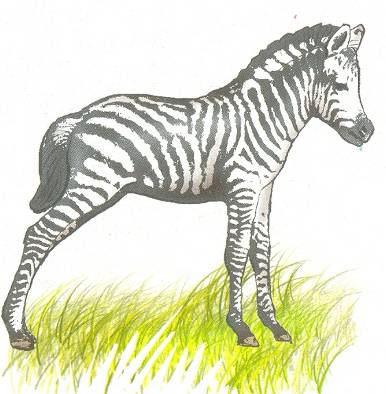 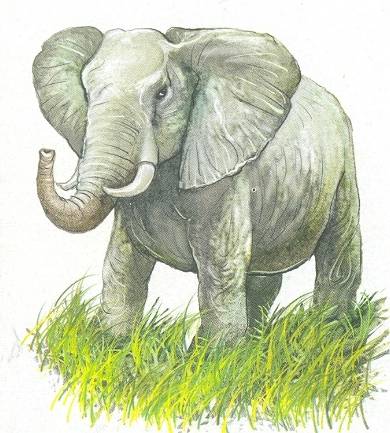 ЧИТАЕМ СЛОГИ
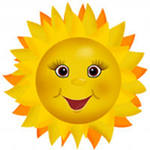 ЛА                              РА

      ЛО                                      РО

  ЛУ                                                 РУ
ДОБАВЬ СЛОГ
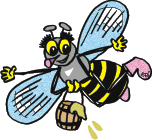 ЛА
ЛО
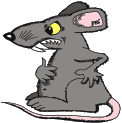 РЫ
РА
ПЧЕ
К      СА
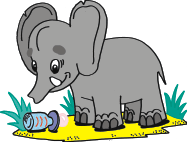 С      Н
ЖИ      Ф
[Speaker Notes: ПЧЕ


С     Н



К  СА ЖИ   Ф]
Догадайся, замени звук
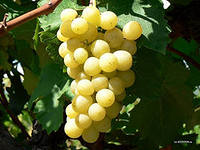 роза
В саду растёт красивая  …  .
лоза
Виноградная    …      наклонилась к земле.
рак
По дну реки ползает  … .
Лак
…     на досках быстро высох.
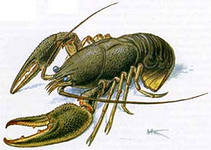 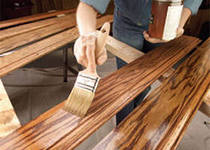 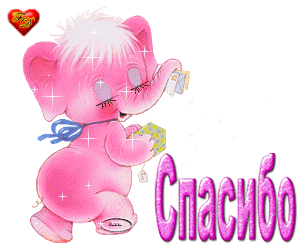 ЗА РАБОТУ!